陕旅版英语五年级上册

Unit1Get up on time?
第2课时
WWW.PPT818.COM
快速复习
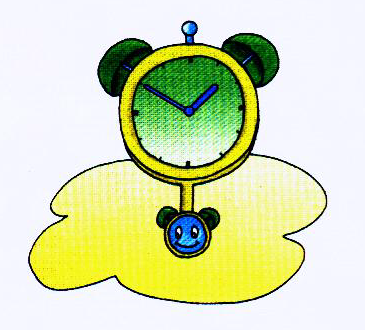 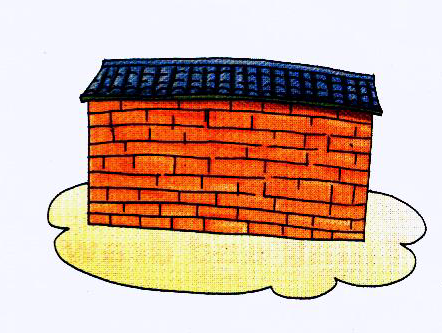 快速复习
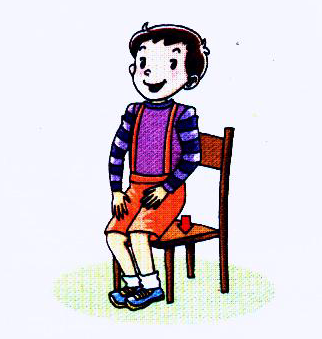 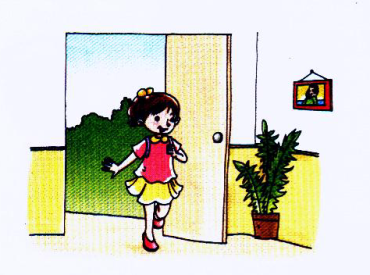 快速复习
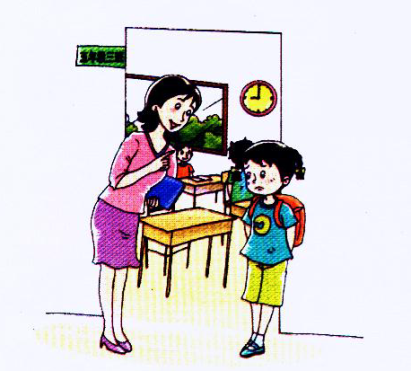 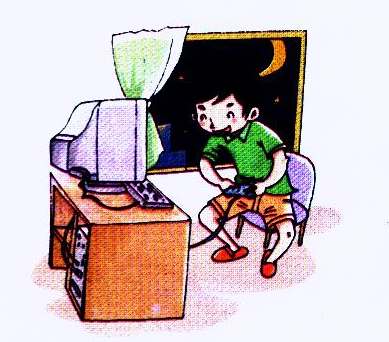 复习导入
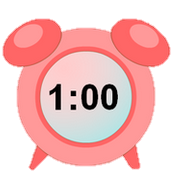 ---Can you tell me What time is it?
--- It’s __ o’clock.
1
复习导入
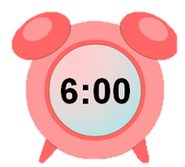 ---Can you tell me What time is it?
--- It’s __ o’clock.
6
Let’s talk
教师假装趴在桌子上睡觉，请一名同学叫老师起床，教师和学生用课文里句子进行对话，之后请全班同学趴在桌子上睡觉，然后请一位同学叫全班同学起床
情景创设
听课文录音，试回答下列问题
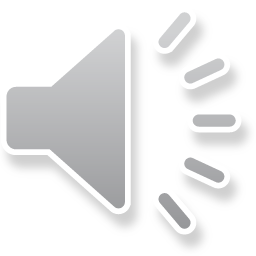 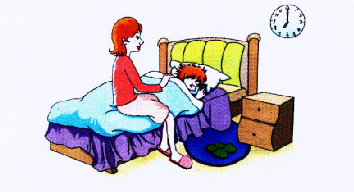 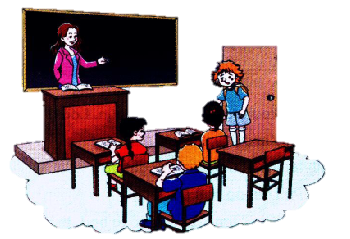 1. Is Colin late?
2. What time is it?
再次感知课文
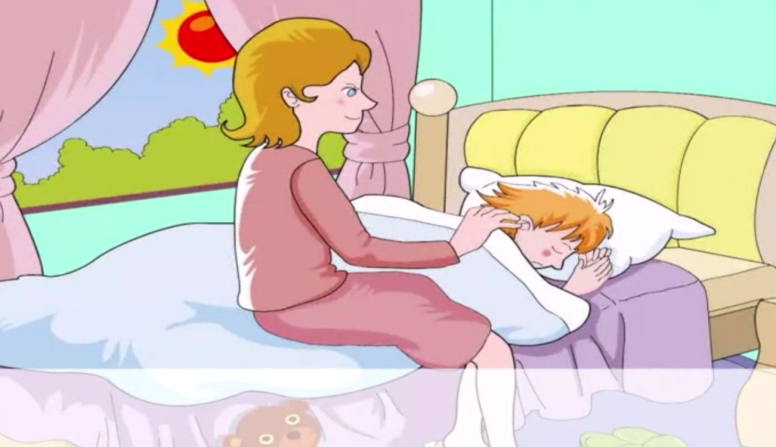 老师将准备的毛线固定在黑板上，随机拿出所准备的单词句子卡片，打乱顺序用小夹子夹住，并挂在毛线上，包括标点符号在内，让学生四人一组将组好的句子写在纸上，教师请其中一组读出他们所组成的句子。
趣味操练：Make a sentence!
Work in pairs!
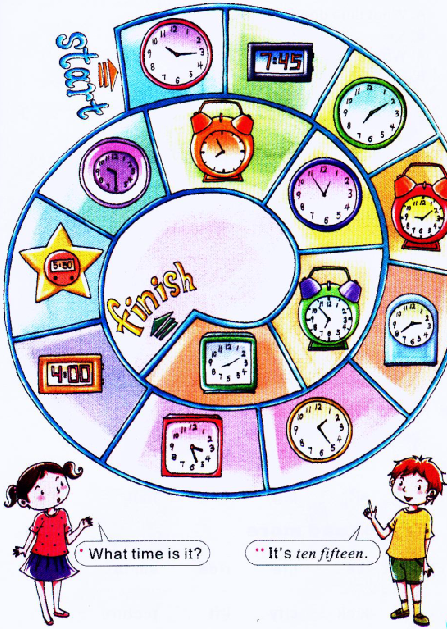